«Приключения Буратино»
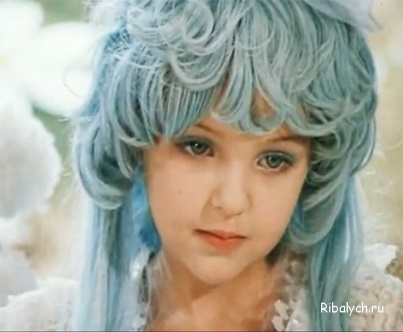 В ролях:
Дмитрий Иосифов — Буратино
Татьяна Проценко — Мальвина
Роман Столкарц — Пьеро
Томас Аугустинас — Артемон
Григорий Светлорусов — Арлекин
Николай Гринько — папа Карло
Юрий Катин-Ярцев — Джузеппе
Рина Зелёная — черепаха Тортила
Владимир Этуш — Карабас-Барабас
Ролан Быков — кот Базилио
Елена Санаева — лиса Алиса
Владимир Басов — Дуремар
Баадур Цуладзе — хозяин харчевни трёх пескарей
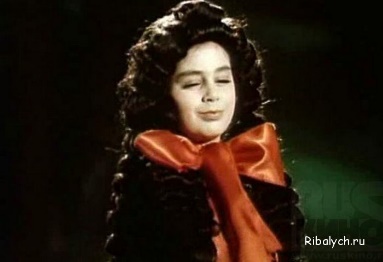 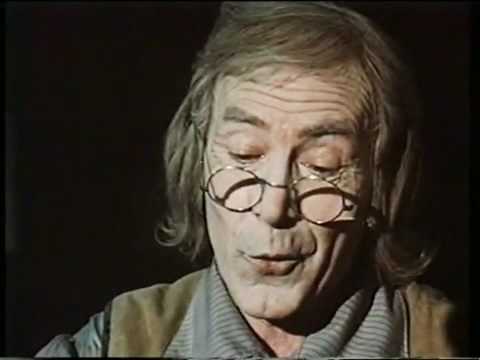 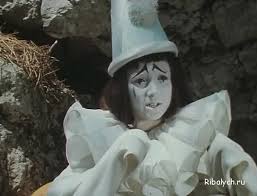 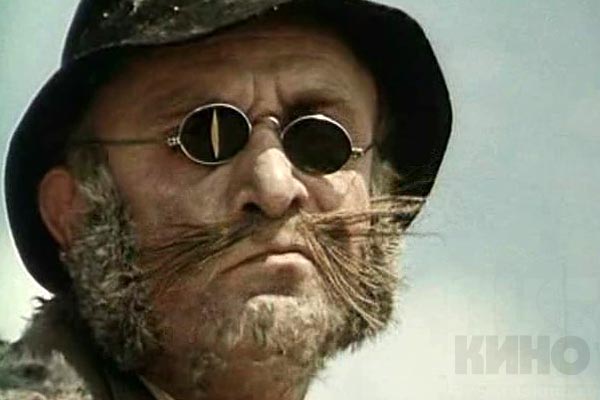 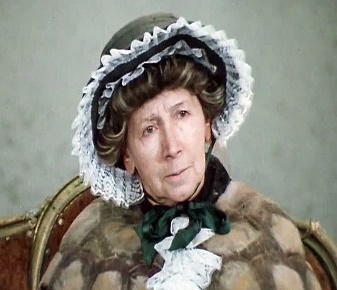 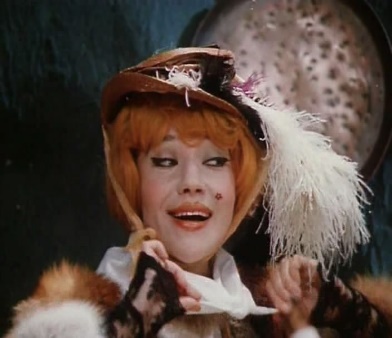 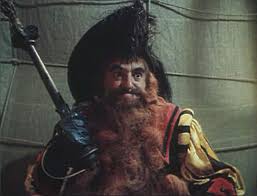 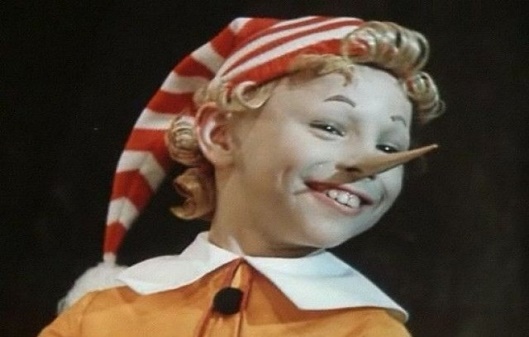 «Песня Буратино»песню исполнила Нина Бродская
Громкая, весёлая , быстрая
 Ритмичная
Лад – мажор
Темп- Presto (престо) - очень быстро
Динамика- форте: яркий музыкальный образ
Тембр – сопрано
Регистр – средний

А. Рыбников: «Я вообще считал её неприменимой, потому что там идёт скороговорка, потом — какие-то отдельные ноты. Я думаю: „Ну, как? На это стихи невозможно написать“. Но всё произошло в течении буквально 1−2 часов. Вдруг Энтин на эту мелодию скороговорку придумал, а на эти отдельные ноты, которые „торчали“, было просто сказано: „Бу!“, „Ра!“, „Ти!“, „Но!“» — и всё".
«Песня фонарщиков»исполняет вокально-инструментальный ансамбль «Верные друзья»
А. Рыбников: «…Я думал, что если я не смогу написать достойной музыки для самой моей любимой сказки, то я брошу заниматься музыкой совсем. Я забросил все дела и приготовился к серьёзной работе. А получилось всё очень легко»
Медленная, протяжная
 Гармоничная
Лад – минор
Темп- Andante (анданте) - в темпе спокойного шага
Динамика- образ спокойный
Тембр – разные голоса
Регистр – средний
«Песня папы Карло»
Медленная, протяжная, грустная
 Гармоничная
Лад – минор
Темп- Andante (анданте) - в темпе спокойного шага
Динамика- образ спокойный
 Тембр – тенор
Регистр – средний
Песня кукол «Страшный Карабас» (шепталка)исполняет детский ансамбль
Громкая, весёлая , быстрая
 Ритмичная
Лад – мажор
Темп-Allegro (аллегро) - быстро
Динамика- сила звучания меняется
Тембр – разные голоса
Регистр – средний
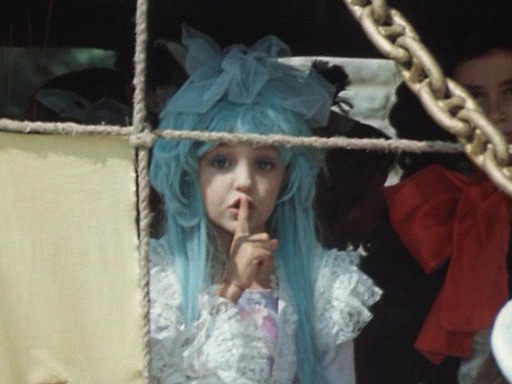 «Песня Дуремара»Владимир Басов (куплеты) и вокальный ансамбль ТЮЗа (припев)
Весёлая 
Лад – мажор
Темп меняется - Adagio (адажио) - медленно, спокойно, Presto (престо) - очень быстро
Динамика- сила звучания меняется
Тембр – разные голоса
Регистр – средний
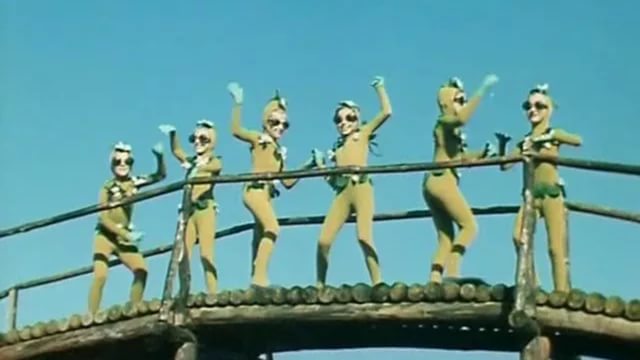 «О жадинах, хвастунах и дураках»	 исполняют Ролан Быков и Елена Санаева
Р. Быков: «Когда я стал петь кота Базилио, то я стал искать характер в самом вокале, в самом пении. Я себе представил такого, понимаете ли, немножко Армстронга…»
Мечтательная 
Лад – мажор
Темп Allegretto (аллегретто) - достаточно оживлённо
Тембр – женский и мужской голоса
Регистр – средний
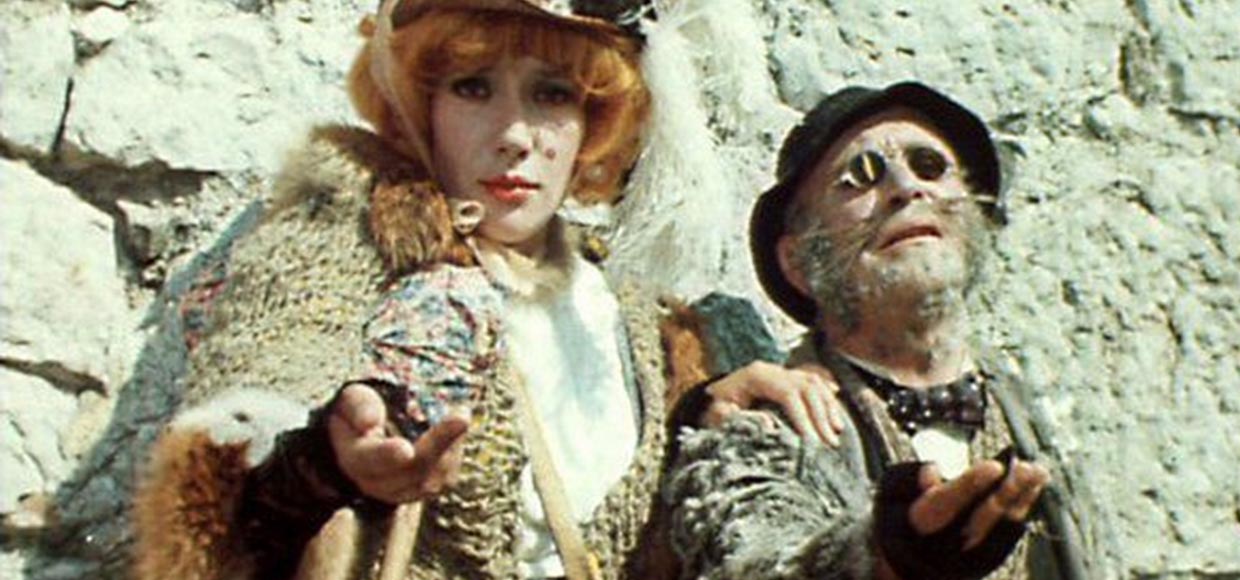 «Песня Карабаса Барабаса»исполняет Владимир Этуш
Громкая, быстрая
 Ритмичная
Лад – мажор
Темп-Allegro (аллегро) - быстро
Динамика- сила звучания меняется
Тембр – бас
Регистр – средний
«Считайте меня подлым…»
«Песня Пауков и Буратино»Гарри Бардин (куплеты) и Татьяна Канаева (припев)
«Детям грубым, непослушным, место лишь в чулане душном…»
Таинственная, бодрая 
Лад – мажор
Темп меняется - Adagio (адажио) - медленно, спокойно, Presto (престо) - очень быстро
Динамика- сила звучания меняется
Тембр – разные голоса
Регистр – средний
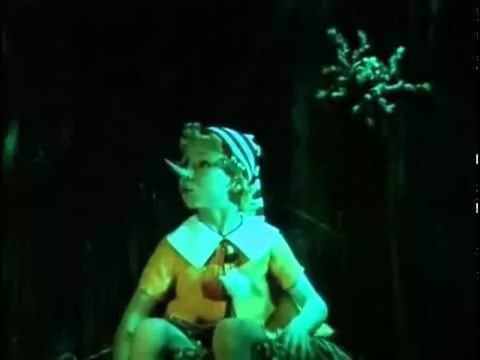 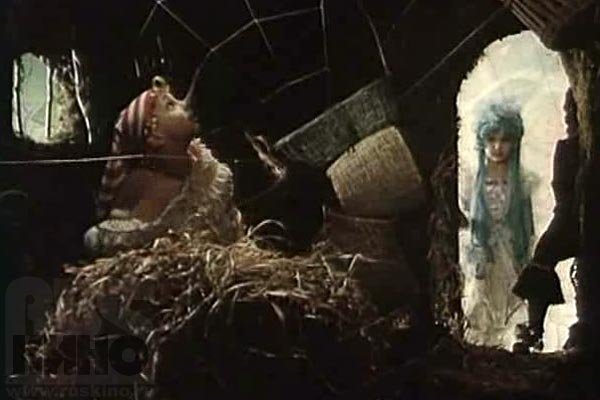 Песня «Поле чудес» исполняют Елена Санаева и Ролан Быков
Тревожная, искрометная 
Лад – мажор
Темп меняется - Adagio (адажио) - медленно, спокойно, Presto (престо) - очень быстро
Динамика- сила звучания меняется
Тембр – сопрано, тенор
Регистр – средний
«Песня черепахи Тортилы»исполняет Рина Зеленая
Лиричная, в стиле романса
Лад – минор
Темп   - Adagio (адажио) - медленно, спокойно 
Динамика- тихая
Тембр – сопрано
Регистр – средний
Ю. Энтин: 
«Буквально за день до записи раздается звонок Зелёной: «Юрочка, вы написали потрясающую песню, я ее выучила, это просто чудо какое-то…»
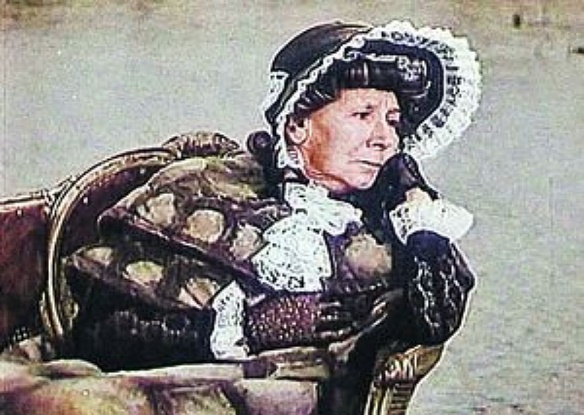 «Песня Пьеро»исполняет Ирина Понаровская
Лиричная, страстная серенада
Лад – минор
Темп   - Andante (анданте) - в темпе спокойного шага
Динамика- стиль звучания меняется
Тембр – сопрано
Регистр – верхний, средний
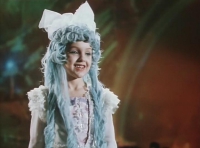 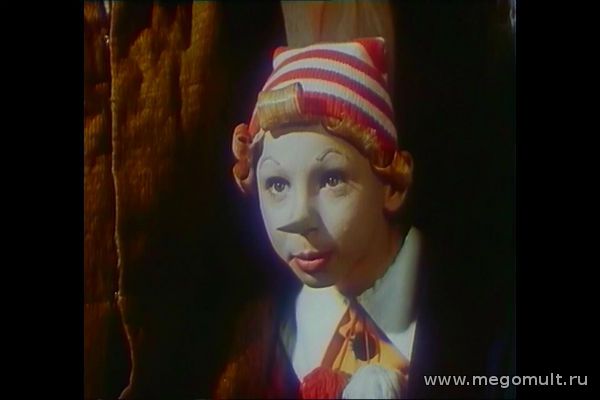 Понравившиеся песни:
песня Пауков и Буратино – 
  протест Буратино, особенно понравился припев;
песня-танец лисы Алисы и кота Базилио – такая разбойничья, с огнем, голоса интересные;
песня Буратино- 
  заводная, веселая, запоминающаяся
Роль Буратино
Потому что я по характеру чем-то похож на него: веселый, любопытный, непослушный, проворный.
 И в итоге нравится,  что Буратино осознает, как важно иметь друзей и какое счастье — спасти их от беды.